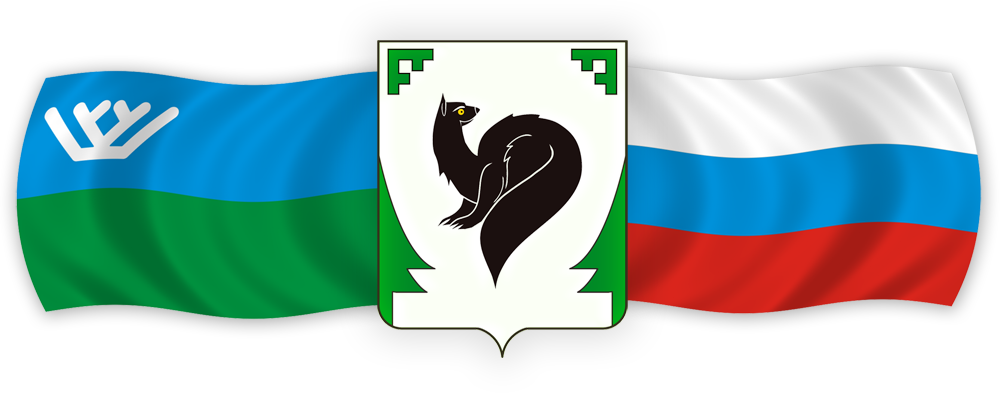 ПРОЕКТ РЕШЕНИЯ 
ДУМЫ ГОРОДА МЕГИОНА«О БЮДЖЕТЕ ГОРОДСКОГО ОКРУГА МЕГИОН ХМАО-ЮГРЫ НА 2024 ГОД И ПЛАНОВЫЙ ПЕРИОД 2025 И 2026 ГОДОВ»
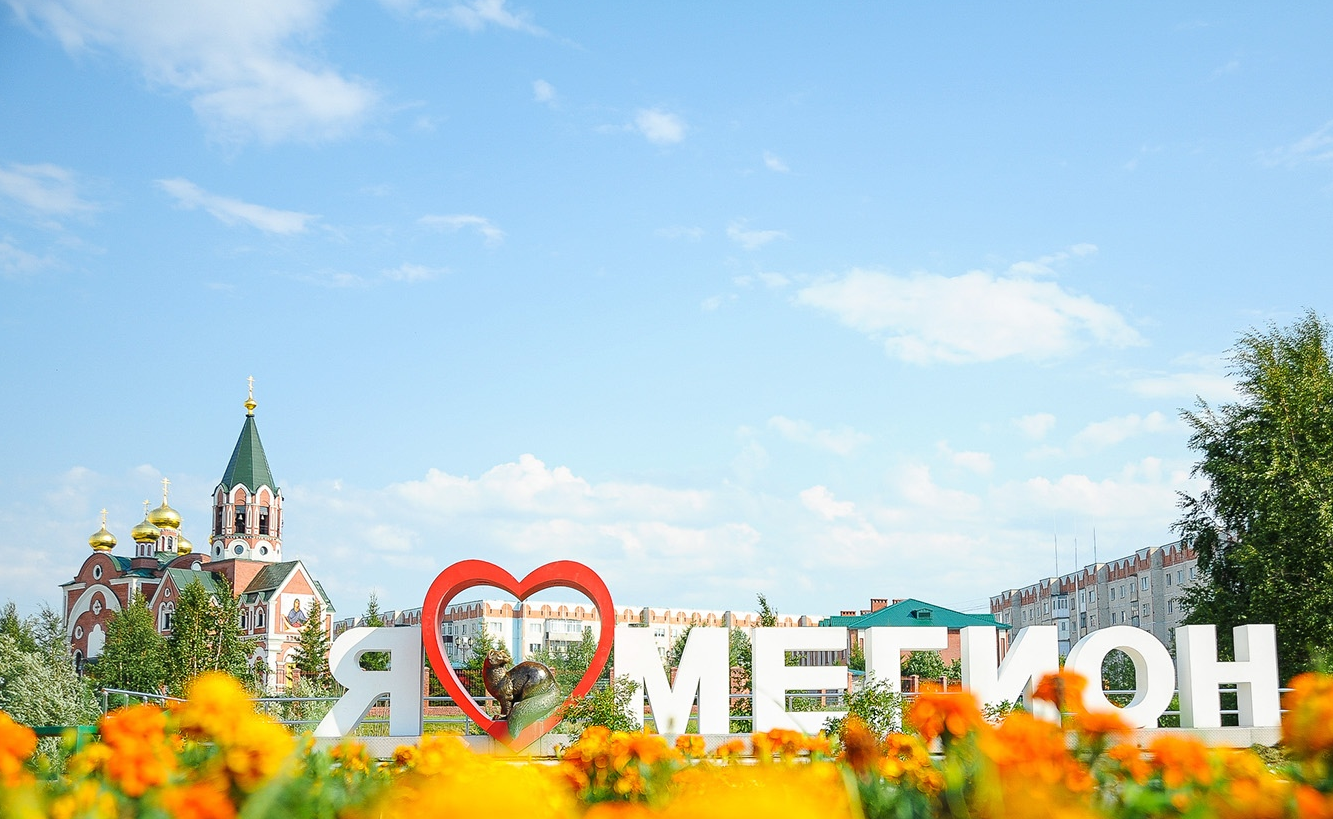 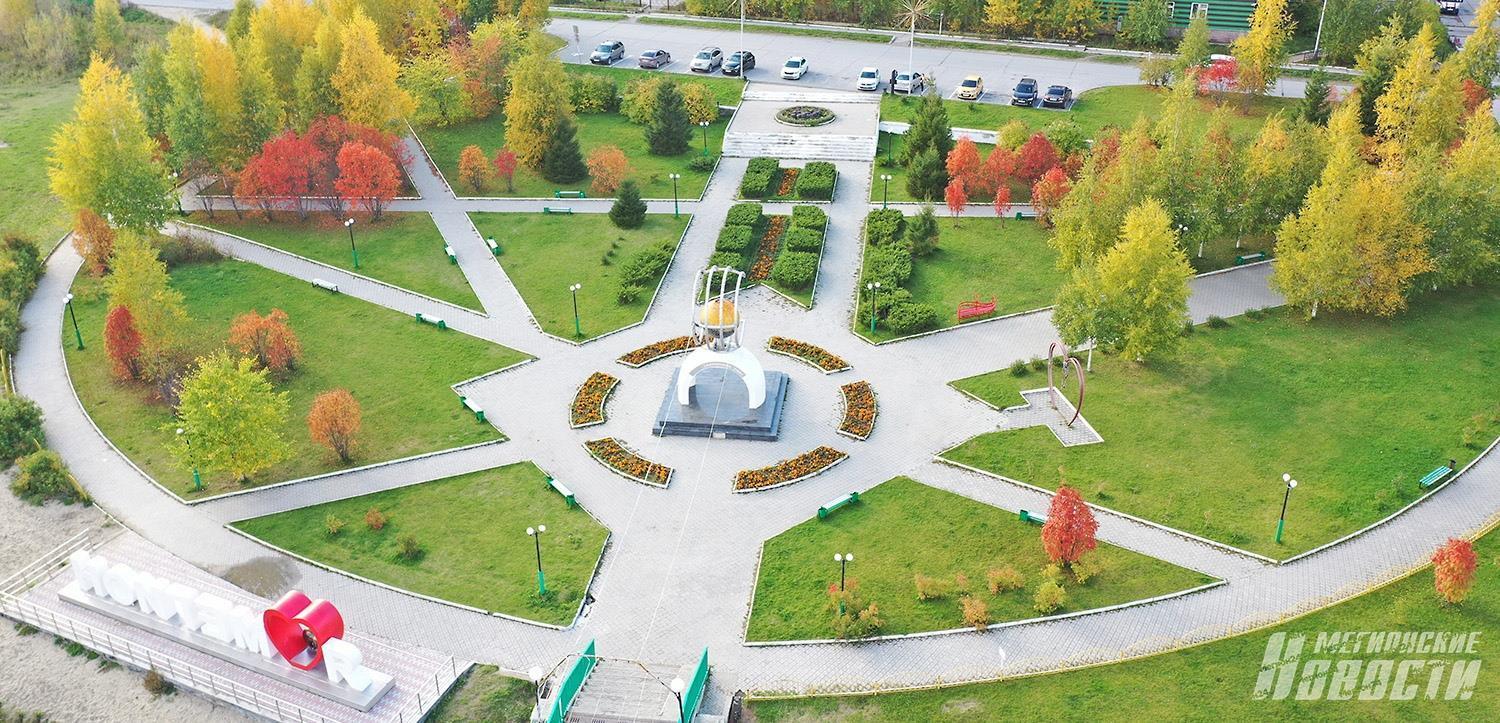 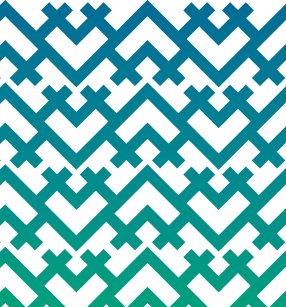 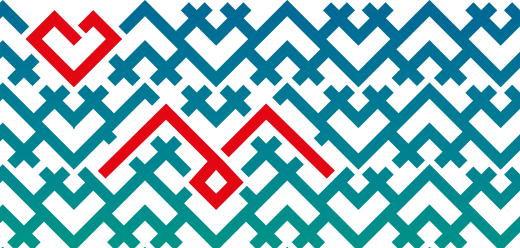 Нормативно-правовая основа
Формирование бюджета города Мегиона на 2024 год и плановый период 2025 и 2026 годов осуществлялось в соответствии с:
Основные направления бюджетной, налоговой политики
Формирование бюджета городского округа осуществляется на основании основных направлений бюджетной, налоговой политики, которая определяет базовые принципы, условия и подходы формирования проектировок бюджета
Сохранение финансовой устойчивости и развитие доходных источников бюджета городского округа
Повышение эффективности управления муниципальной собственностью с целью увеличения доходов от её использования
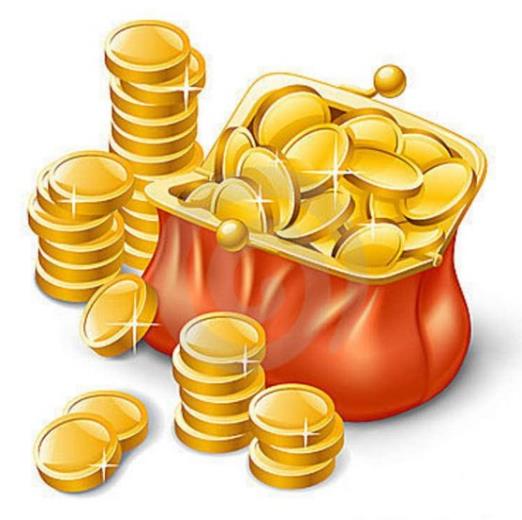 Обеспечение достижения национальных целей развития, повышения качества муниципальных услуг
Повышение эффективности бюджетных расходов с четким разграничением их приоритетности
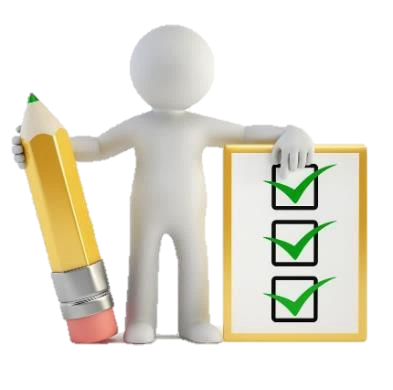 Обеспечение прозрачности муниципальных финансов и открытости бюджета, бюджетного процесса для граждан
Цели и задачи бюджетной политики
Прогноз социально-экономического развитияна 2024 год и плановый период 2025 и 2026 годов
Представляет собой комплекс вероятностных оценок возможных путей развития и охватывает 
важнейшие сферы экономики территории и жизнедеятельности ее населения, включая экономическую базу; 
социально-демографическую ситуацию; уровень жизни, занятость и социальную инфраструктуру; инвестиционный комплекс
Показатели прогноза разрабатываются в двух вариантах
Консервативный
Характеризует развитие экономики в условиях сохранения консервативных тенденций изменения внешних факторов при сохранении консервативной бюджетной политики
Базовый
Ориентирует на достижение показателей социально-экономического развития при условии выхода экономики на траекторию устойчивого роста
Разделы прогноза социально-экономического развития
Характеристики бюджета города Мегиона 
на 2024 год и плановый период 2025 и 2026 годов
ДОХОДЫ
РАСХОДЫ
ДЕФИЦИТ
2025 год
2026 год
2024 год
Доходы бюджета города Мегиона 
на 2024 год и плановый период 2025 и 2026 годов, тыс. рублей
67,9%
66,3%
64,9%
32,1%
33,7%
35,1%
Структура доходной части 
бюджета города Мегиона на 2024 год, тыс. рублей
Безвозмездные перечисления
Доходы городского округа
5 539 228,0 тыс. руб.
Доходная часть бюджета города Мегиона 
на 2024 год по налоговым доходам, тыс. рублей
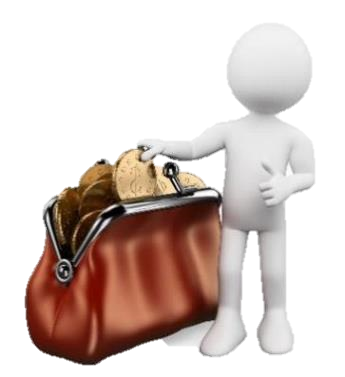 Всего налоговых доходов
1 532 588,1 тыс. руб.
Прогноз налоговых доходов бюджета города Мегиона в 2024-2026 годах, тыс. рублей
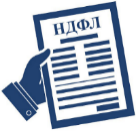 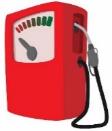 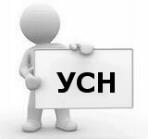 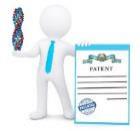 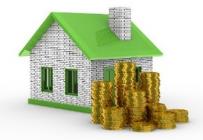 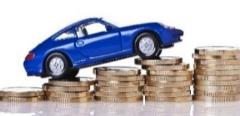 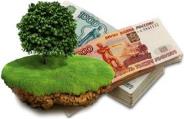 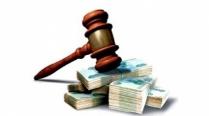 Доходная часть бюджета города Мегиона 
на 2024 год по неналоговым доходам, тыс. рублей
Неналоговые доходы
245 229,0 тыс. руб.
неналоговые доходы бюджета города Мегиона в 2024-2026 годах, тыс. рублей
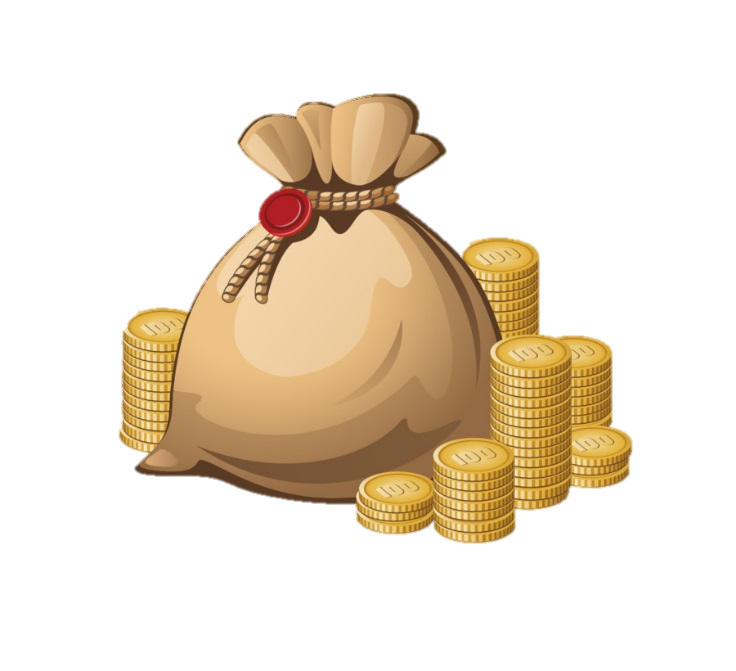 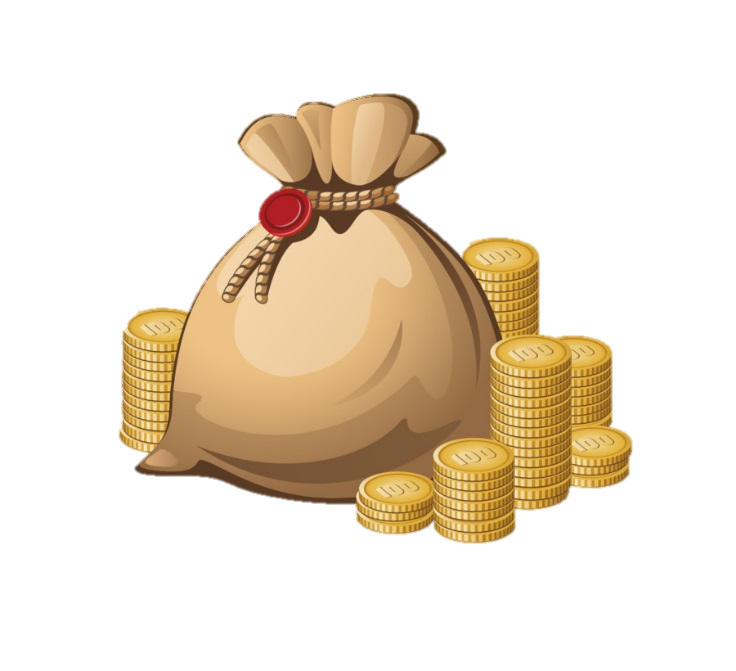 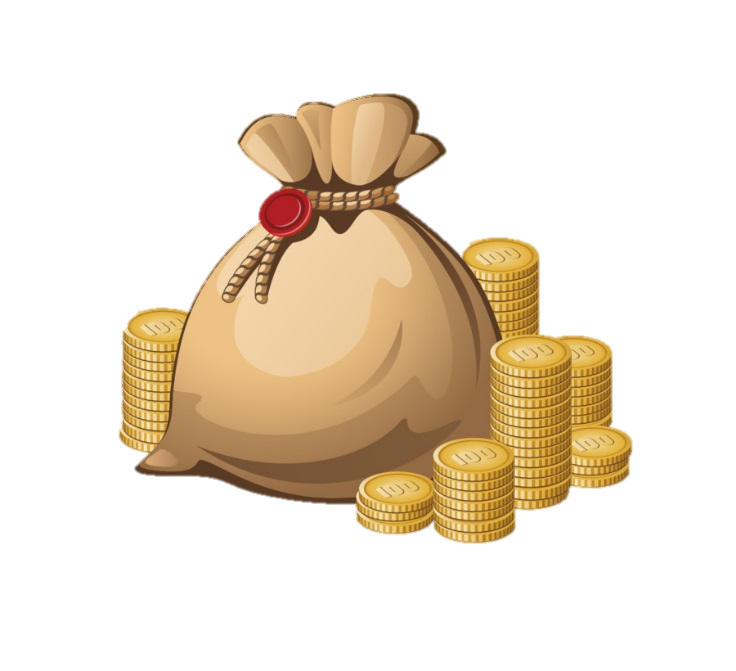 209 698,5
218 963,9
245 229,0
2024 год (проект)
2026 год (проект)
2025 год (проект)
705
Доходы от продажи материальных и нематериальных активов
Доходы от использования имущества, находящегося в государственной и муниципальной собственности
Прочие неналоговые доходы
Штрафы, санкции, возмещение ущерба
Структура безвозмездных поступлений в бюджет города Мегиона 
на 2024 год и плановый период 2025-2026 годов
Структура расходов бюджета города Мегиона на 2024 год и плановый период 2025 и 2026 годов в функциональном разрезе, тыс. рублей
СТРУКТУРА РАСХОДОВ БЮДЖЕТА ГОРОДА
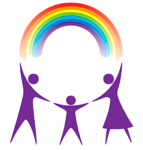 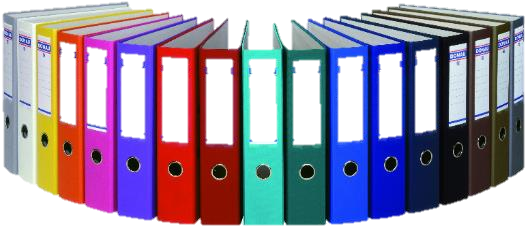 Прочие расходы
- общегосударственные вопросы
Социально-культурная сфера
- национальная безопасность и правоохранительная деятельность
- образование
- средства массовой информации
- культура и кинематография
- обслуживание муниципального долга
- здравоохранение
- национальная экономика
- социальная политика
- жилищно-коммунальное хозяйство
- физическая культура и спорт
Расходы на реализацию муниципальных программ в 2024-2026 годах 
в общем объеме расходов бюджета ГОРОДА МегионА, %
2024
год
2026
год
2025
год
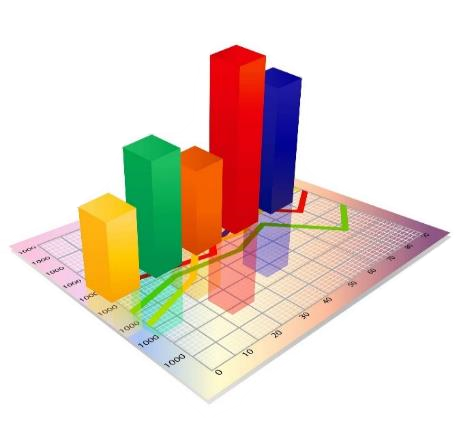 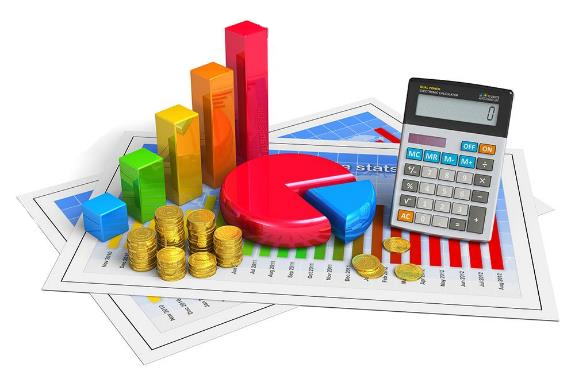 На реализацию муниципальных программ
Непрограммные расходы
Динамика средней заработной платы отдельных категорий работников, определенных указами президента РФ за 2015-2024 годы
в 2,2 раза
в 1,8 раз
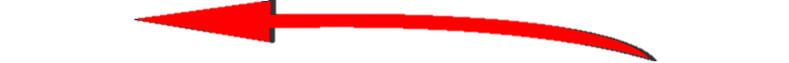 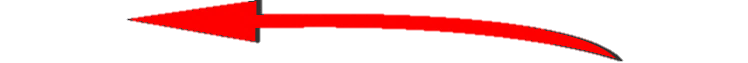 в 1,6 раза
в 1,8 раз
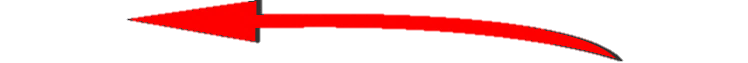 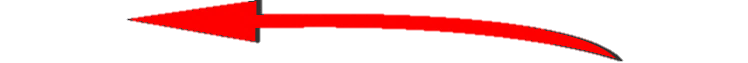 Расходы бюджета города МегионА на 2024 год и на плановый период 2025 и 2026 годов на национальные и региональные проекты
«детский» бюджет на 2024-2026 годы, тыс. рублей
ОЗДОРАВЛИВАЕМ
ПЛАНИРУЕТСЯ НАПРАВИТЬ ВСЕГО:
2024 год – 3 501 343,2
2025 год – 3 555 675,3
2026 год – 3 619 985,2
УЧИМ, РАЗВИВАЕМ
2024 год – 42 981,5
2025 год – 35 052,5
2026 год – 42 981,5
ПОДДЕРЖИВАЕМ СЕМЬИ
ПИТАНИЕ УЧАЩИХСЯ ОБРАЗОВАТЕЛЬНЫХ УЧРЕЖДЕНИЙ
КОМПЕНСАЦИЯ ЧАСТИ РОДИТЕЛЬСКОЙ ПЛАТЫ ЗА ДЕТСКИЙ САД
ЛЕТНИЙ ОТДЫХ И ОЗДОРОВЛЕНИЕ
ДОШКОЛЬНОЕ ОБРАЗОВАНИЕ, ОБЩЕЕ ОБРАЗОВАНИЕ, ДОПОЛНИТЕЛЬНОЕ ОБРАЗОВАНИЕ
УЧРЕЖДЕНИЯ КУЛЬТУРЫ И СПОРТА
2024 год – 240 982,5
2025 год – 239 673,4
2026 год – 239 671,4
2024 год – 3 217 379,2
2025 год – 3 280 949,4
2026 год – 3 337 332,3
Организация отдыха, оздоровления детей жителей города Мегиона и поселка Высокий, трудозанятость молодежи в свободное от учебы время в 2024-2026 годах
Мероприятия по организации 
отдыха и оздоровления детей (внутригородской отдых)
Организация временного трудоустройства несовершеннолетних граждан
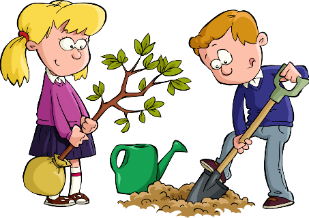 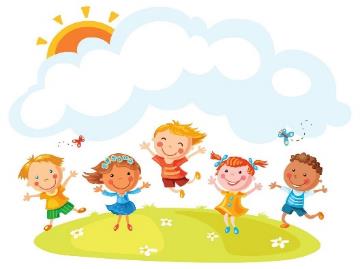 2024 год – 7 947,0 тыс. руб.
2025 год – 0,0 тыс. руб.
2026 год – 7 900,0 тыс. руб.
2024 год – 15 099,8 тыс. руб.
2025 год – 15 099,8 тыс. руб.
2026 год – 15 149,8 тыс. руб.
2024 год – 17 659,5 тыс. руб.
2025 год – 17 659,5 тыс. руб.
2026 год – 17 659,5 тыс. руб.
2024 год – 17 393,0 тыс. руб.
2025 год – 17 393,0 тыс. руб.
2026 год – 17 393,0 тыс. руб.
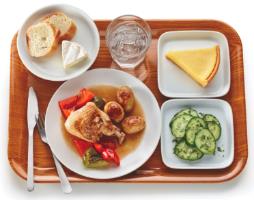 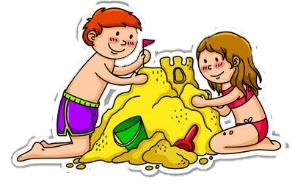 Субсидии на организацию питания детей в возрасте от 6 до 17 лет (включ.) в лагерях с дневным пребыванием детей, в возрасте от 8 до 17 лет (включ.) – в палаточных лагерях, в возрасте от 14 до 17 лет (включ.) – в лагерях труда и отдыха с дневным пребыванием детей
Субвенции на организацию и обеспечение отдыха и оздоровления детей, в том числе в этнической среде (выездной отдых)
муниципальная программа «Развитие образования»
Общее и дополнительное образование детей
2024 год – 2 993 870,9 тыс. руб.
2025 год – 3 048 869,8 тыс. руб.
2026 год – 3 112 468,0 тыс. руб.
Ресурсное обеспечение в сфере образования
2024 год – 77 047,7 тыс. руб.
  2025 год – 141 916,1 тыс. руб.
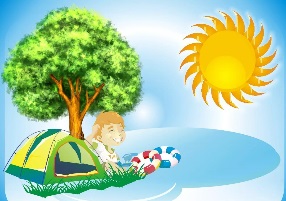 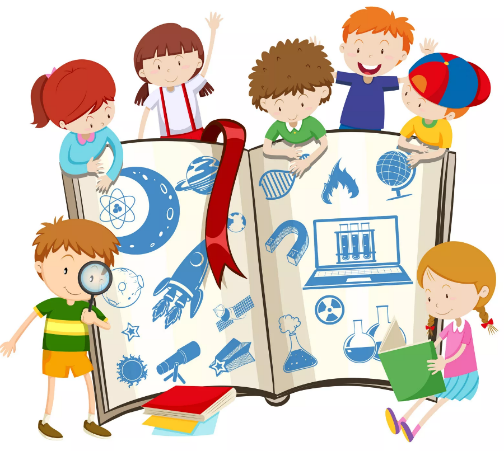 тыс. руб.
тыс. руб.
2024 год – 3 070 918,6
2025 год – 3 190 785,9
2026 год – 3 112 468,0
ВСЕГО:
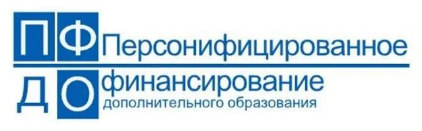 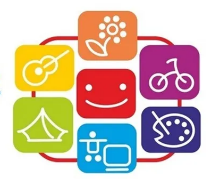 муниципальная программа «молодежная политика города Мегиона»
Содействие трудовой занятости несовершеннолетних граждан
2024 год - 15 099,8 тыс. руб.
2025 год – 15 099,8 тыс. руб.
2026 год – 15 149,8 тыс. руб.
Развитие и организационное обеспечение деятельности муниципальных учреждений молодежной политики
2024 год – 55 800,7 тыс. руб.
2025 год – 55 170,7 тыс. руб.
2026 год – 55 800,7 тыс. руб.
Развитие молодежной политики
2024 год - 883,0 тыс. руб.
2025 год – 883,0 тыс. руб.
2026 год – 883,0 тыс. руб.
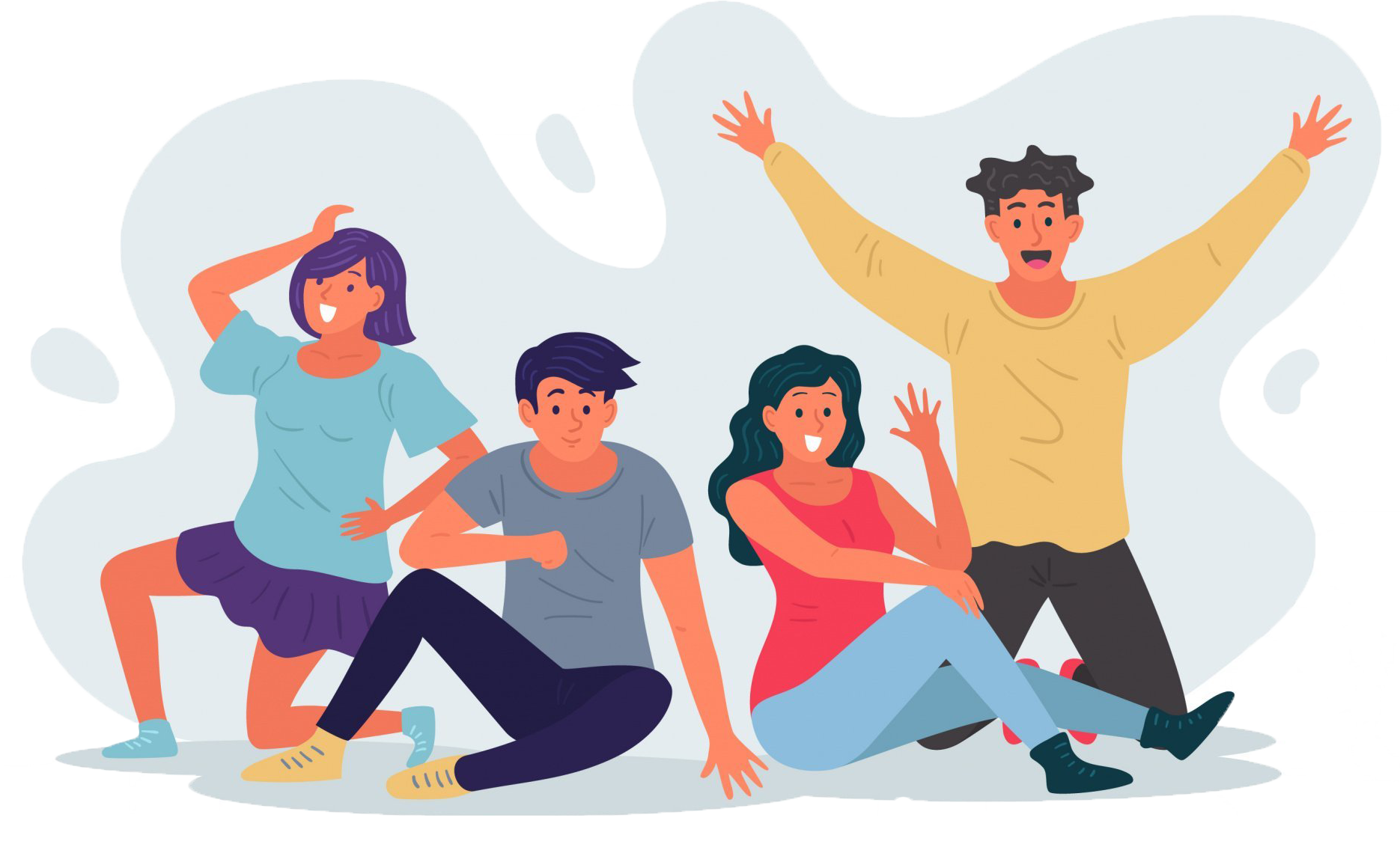 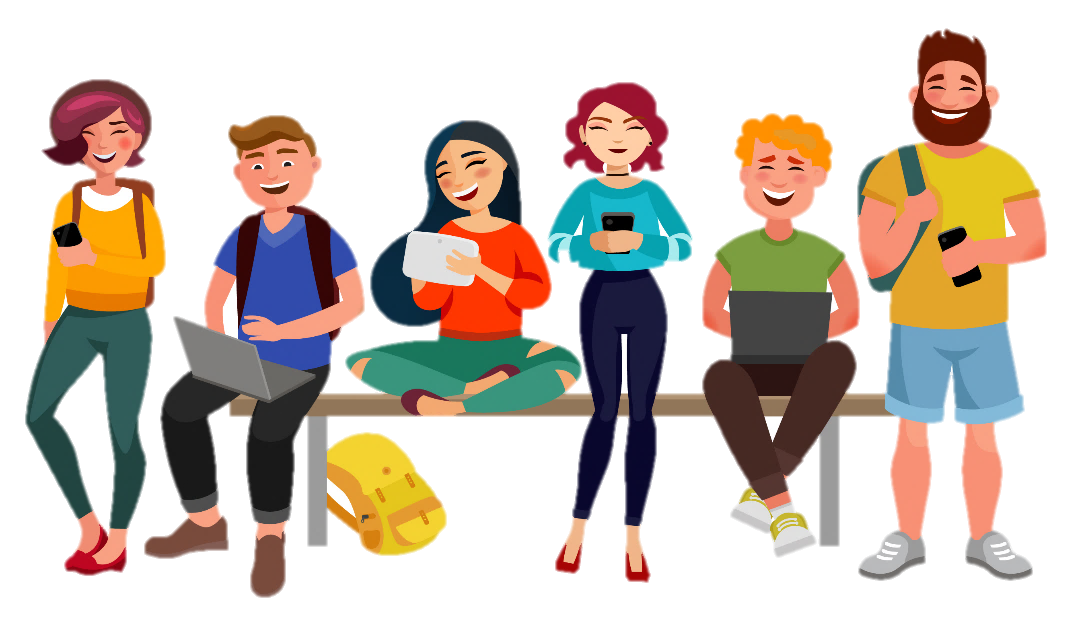 Всего:
2024 год – 71 783,5 тыс. руб.
2025 год – 71 153,5 тыс. руб.
2026 год – 71 833,5 тыс. руб.
муниципальная программа «Развитие физической культуры и спорта, УКРЕПЛЕНИЕ ОБЩЕСТВЕННОГО ЗДОРОВЬЯ в городе Мегионе»
Тыс.руб.
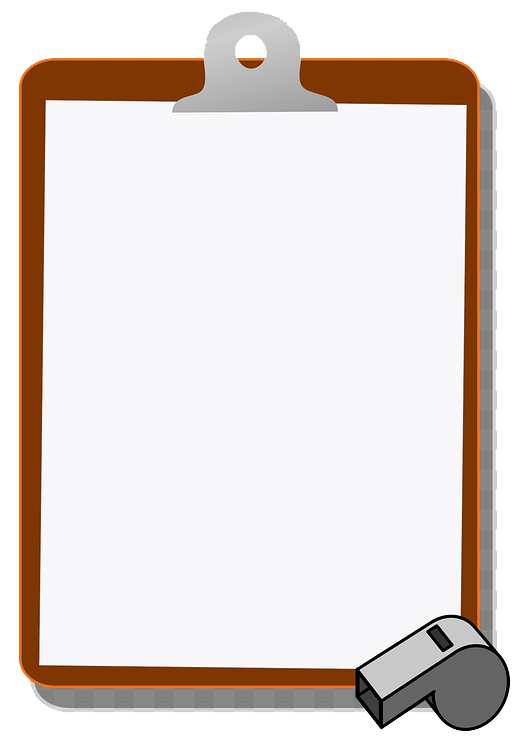 Цель: 
1. Создание условий населению городского округа для регулярных занятий физической культурой и спортом.
2. Развитие спортивной инфраструктуры.
3. Обеспечение подготовки спортивного резерва.
4. Повышение качества оказания услуг в сфере физической культуры и спорта.
5. Улучшение здоровья населения, формирование культуры общественного здоровья, ответственного отношения к здоровью.
Подпрограмма «Развитие физической культуры и массового спорта»
2024 год – 309 679,4
2025 год – 302 289,9
2026 год – 308 434,9
Подпрограмма «Развитие системы подготовки спортивного резерва» 
2024 год – 28 158,3
2025 год – 38 724,4
2026 год – 38 935,4
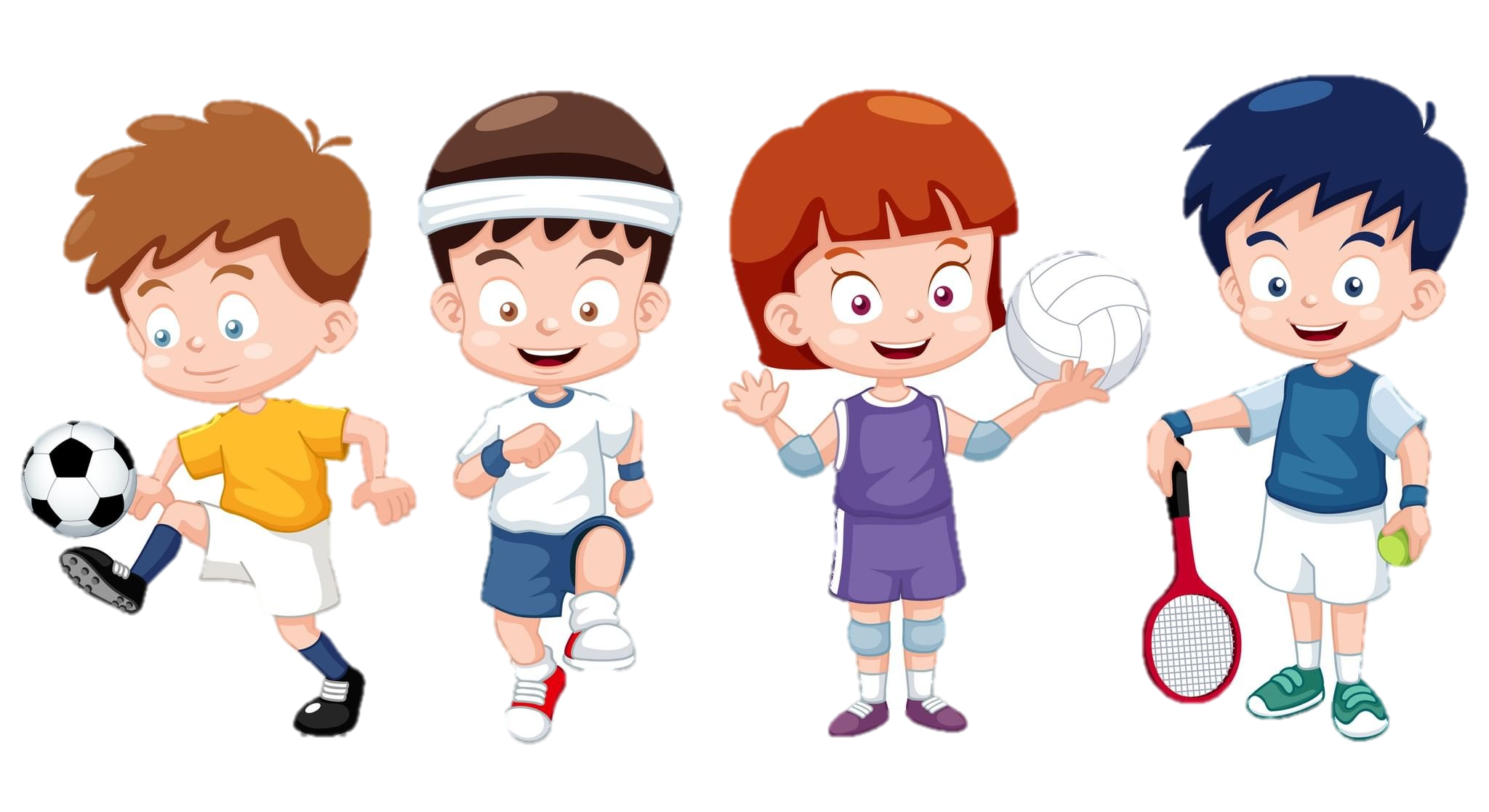 муниципальная программа «Культурное пространство в городе Мегионе»
Тыс.руб.
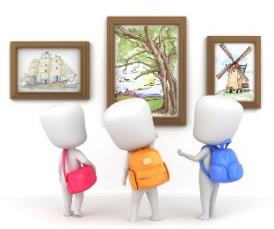 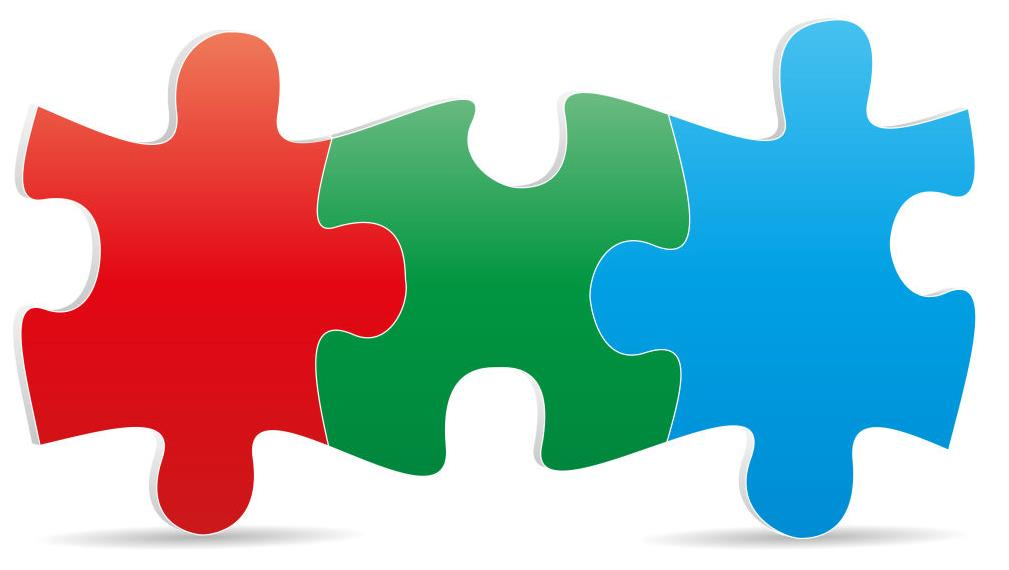 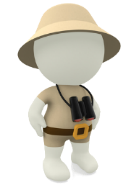 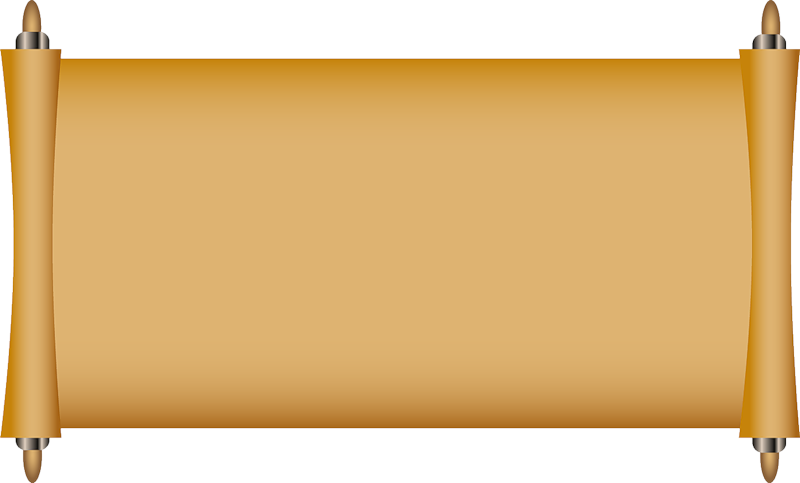 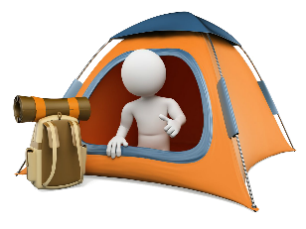 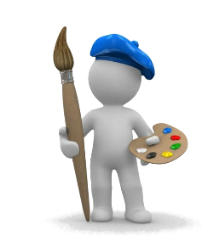 Цель: 
1. Укрепление единого культурного пространства города Мегиона

2. Создание комфортных условий и равных возможностей доступа населения к культурным ценностям, цифровым ресурсам, самореализации и раскрытия таланта каждого жителя города Мегион.
Сохранение исторического и культурного наследия, снижение   инфраструктурных ограничений с целью обеспечения функционирования всех видов культурной деятельности
2024 год – 23 232,5
2025 год – 1 175,8
2026 год – 1 675,3
Поддержка творческих инициатив, 
способствующих самореализации населения
2024 год – 3 661,7
2025 год – 946,6
2026 год – 3 916,5
Организационные, экономические механизмы развития культуры и историко-культурного наследия
2024 год – 541 552,2
2025 год – 536 229,7
2026 год – 541 552,2
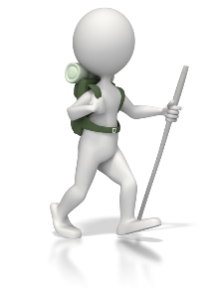 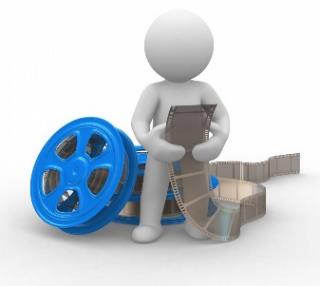 формирование доступной среды для инвалидов и других  маломобильных групп населения
Муниципальная программа 
«Формирование доступной среды для инвалидов и других маломобильных групп населения на территории города Мегиона»
Всего на 2024-2026 годы предусмотрено 21 777,7 тыс. рублей
Повышение условий доступности приоритетных объектов в приоритетных сферах жизнедеятельности и других маломобильных групп населения:
Формирование доступности жилых помещений (в соответствии с оптимальным перечнем) и общего имущества в многоквартирном доме, в котором расположены жилые помещения для инвалидов и других маломобильных групп населения
2024 год - 6 100,0 тыс. руб.
Субсидии на реализацию полномочий в области строительства и жилищных отношений (мероприятия по приспособлению жилых помещений и общего имущества в многоквартирных домах с учётом потребностей инвалидов)
2024 год - 3 225,9 тыс. руб.
2025 год - 3 225,9 тыс. руб.
2026 год - 3 225,9 тыс. руб.
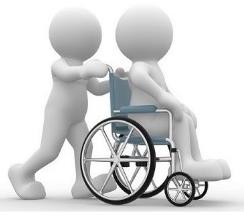 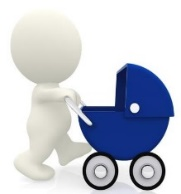 Повышение условий доступности приоритетных объектов, находящихся в муниципальной собственности в приоритетных сферах жизнедеятельности для инвалидов и других маломобильных групп населения (дополнительное обустройство объектов бюджетной сферы для обеспечения требований доступности для маломобильных групп населения)
2024 год - 6 000,0 тыс. руб.
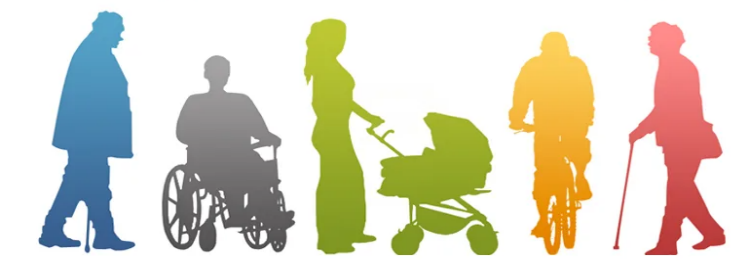 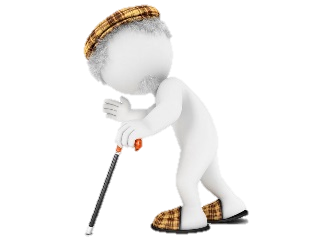 Муниципальная программа «Развитие жилищно-коммунального комплекса и повышение энергетической эффективности в городе Мегионе»
Реконструкция, расширение, модернизация, строительство и капитальный ремонт объектов коммунального комплекса и муниципального жилого фонда города Мегиона, оснащение индивидуальными приборами учет
 230 920,4 тыс. руб.
На 2024 год
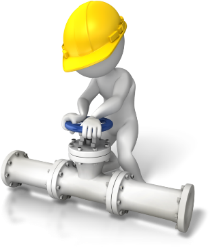 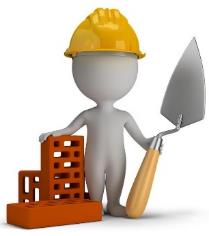 Предоставление услуг населению (газоснабжение)
4 479,8 тыс. руб.
Содержание объектов внешнего благоустройства городского округа город Мегион (уход за газонами, отсыпка и содержание кладбища, противопаводковые мероприятия, ремонт детских площадок, подготовка к новогодним мероприятиям, содержание площадей и скверов, противопожарное обустройство лесов вокруг города, снос ветхих строений, обустройство площадки для выгула собак, покос травы, расчистка от кустарников и мелколесья на пойме р. Обь)
79 475,4 тыс. руб.
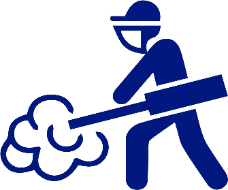 Обеспечение стабильной благополучной эпизоотической обстановки в автономном округе и защита населения от болезней, общих для человека и животных, дезинсекция и дератизация
2 189,0 тыс. руб.
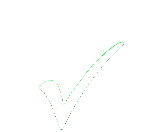 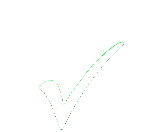 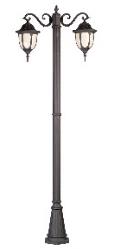 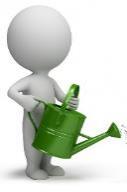 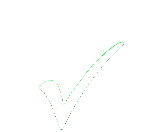 Уличные сети и уличное освещение22 800,0 тыс. руб.
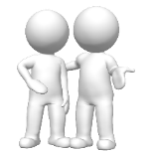 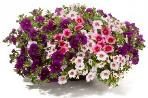 Всего по программе: 
339 864,6 тыс. руб.
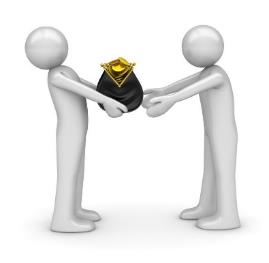 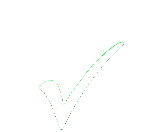 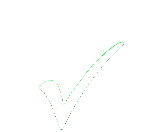 Муниципальная программа «Развитие транспортной системы города Мегиона»
На 2024 год
Всего: 356 862,0 тыс. руб.
Организация пассажирских перевозок в границах городского округа
25 000,0 тыс. руб.
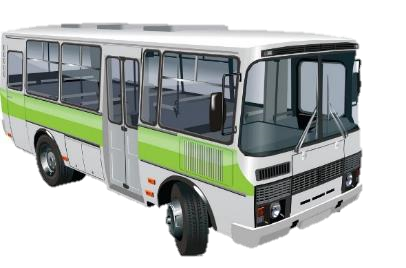 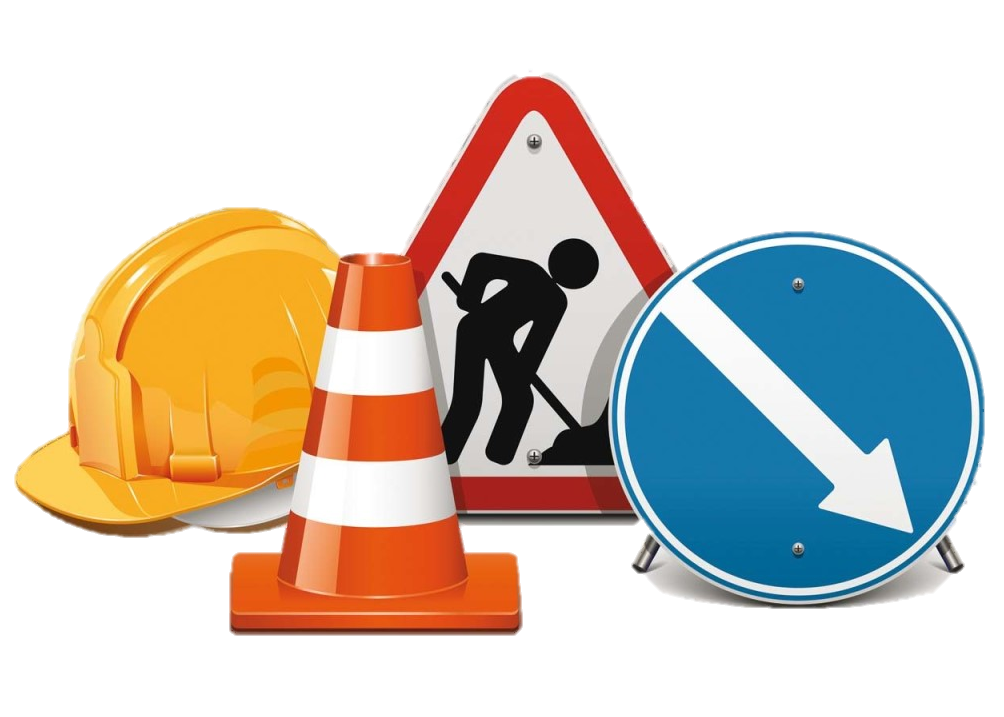 Строительство, капитальный ремонт и ремонт автомобильных дорог общего пользования местного значения
125 388,0 тыс. руб.
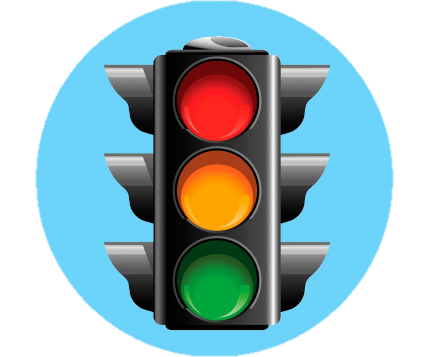 Субсидии перевозчику (подрядчику) в целях возмещения недополученных доходов в связи с выполнением работ по перевозке обучающихся в муниципальных общеобразовательных организациях города Мегиона и проживающих на территории СУ-920 и 28 микрорайона города Мегиона, обучающихся в муниципальных общеобразовательных организациях поселка городского типа Высокий города Мегиона и проживающих на территории поселка городского типа Высокий города Мегиона на проезд автомобильным транспортом общего пользования (за исключением такси) до муниципальных общеобразовательных организаций и обратно
4 500,0 тыс. руб.
Совершенствование условий движения и организации дорожного движения улично-дорожной сети города
17 974,0 тыс. руб.
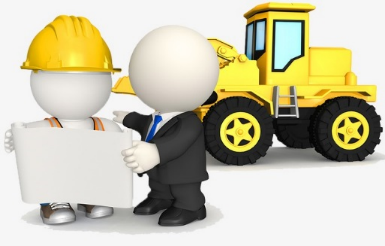 Содержаниеи текущий ремонт дорог, проездов, элементов обустройства улично-дорожной сети
184 000,0 тыс. руб.
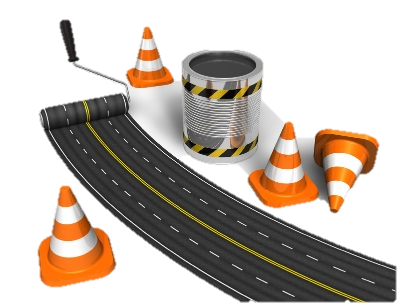 Муниципальные программы города Мегиона на 2024 год в сфере национальной экономики
Муниципальная программа «Мероприятия в области градостроительной деятельности города Мегиона»
5 594,0 тыс. руб.
Муниципальная программа «Поддержка и развитие малого и среднего предпринимательства на территории города Мегиона»
22 246,5 тыс. руб.
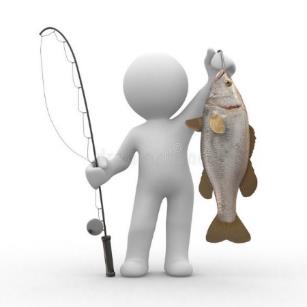 Поддержка и развитие животноводства и рыбохозяйственного комплекса     17 706,1 тыс. руб.
Разработка градостроительной документации и калькулятора процедур, специализированных разделов официальных сайтов органов местного самоуправления
5 594,0 тыс. руб.
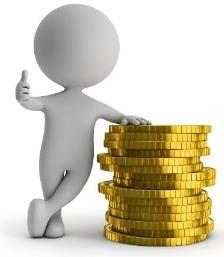 Региональный проект «Создание условий для легкого старта и комфортного ведения бизнеса»     343,4 тыс. руб.
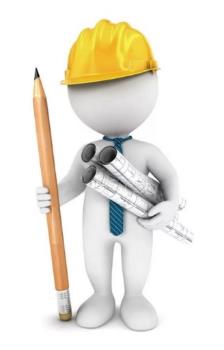 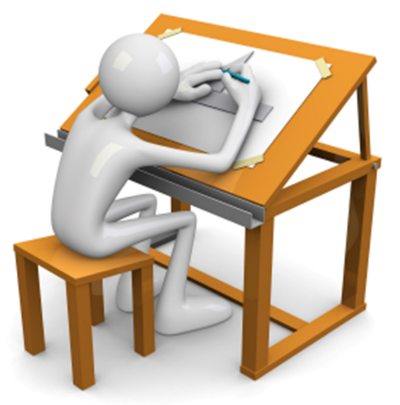 Региональный проект «Акселерация субъектов малого и среднего предпринимательства»
4 197,0 тыс. руб.
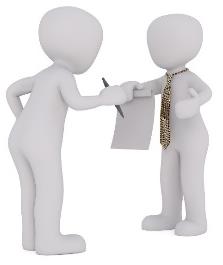 Развитие жилищного строительства и обеспечение жильем отдельных категорий граждан на 2024 год
Муниципальная программа 
«Развитие жилищной сферы на территории города Мегиона»
Мероприятия по приобретению жилья и осуществление выплат гражданам, в чьей собственности находятся жилые помещения, входящие в аварийный жилищный фонд
41 616,2 тыс. руб.
Приобретение жилья по решениям суда, расселение непригодного жилищного фонда
17 500,0 тыс. руб.
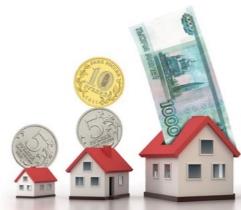 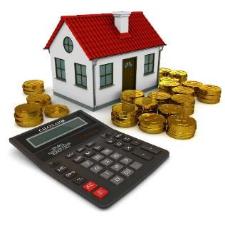 Обеспечением жильём отдельных категорий граждан, установленных ФЗ «О ветеранах» 
5 943,0 тыс. руб.
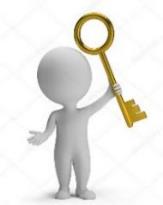 Проведение оценки жилых помещений, в связи с изъятием земельных участков для муниципальных нужд 
160,3 тыс. руб.
Обеспечением жильём отдельных категорий граждан, установленных ФЗ «О социальной защите инвалидов»
2 048,9 тыс. руб.
Обеспечение жильём молодых семей1 096,2 тыс. руб.
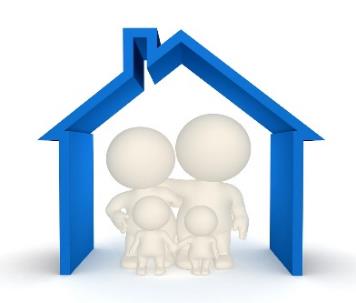 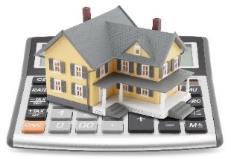 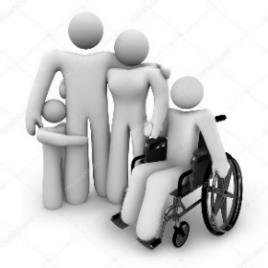 Всего по программе: 68 364,6 тыс. руб.
Обеспечение безопасных условий жизнедеятельности
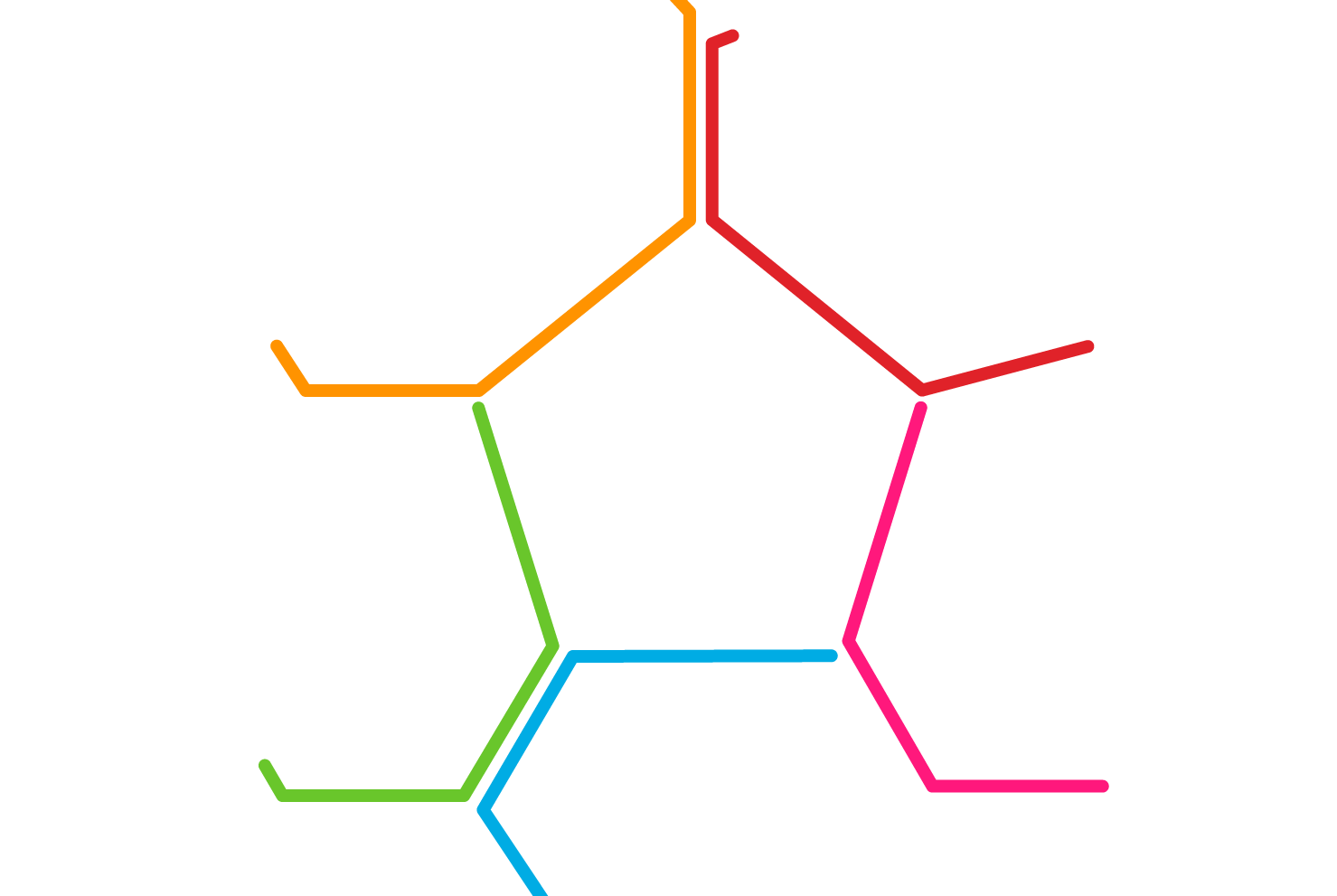 Укрепление межнационального и межконфессионального согласия, профилактика экстремизма и терроризма в городе Мегионе 
3 034,9 тыс. руб.
Профилактика правонарушений в сфере общественного порядка, незаконного оборота и злоупотребления наркотиками в городе Мегионе
757,5 тыс. руб.
ВСЕГО НА РЕАЛИЗАЦИЮ В 2024 ГОДУ ПРЕДУСМОТРЕНО
 53 760,1 ТЫС. РУБ.
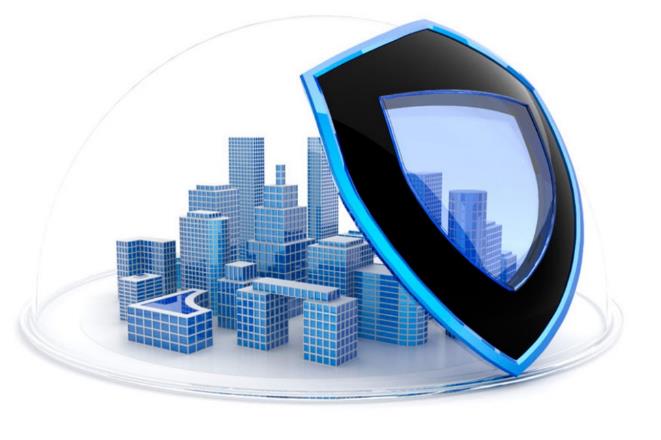 Развитие систем гражданской защиты населения города Мегиона 
49 967,7 тыс. руб.
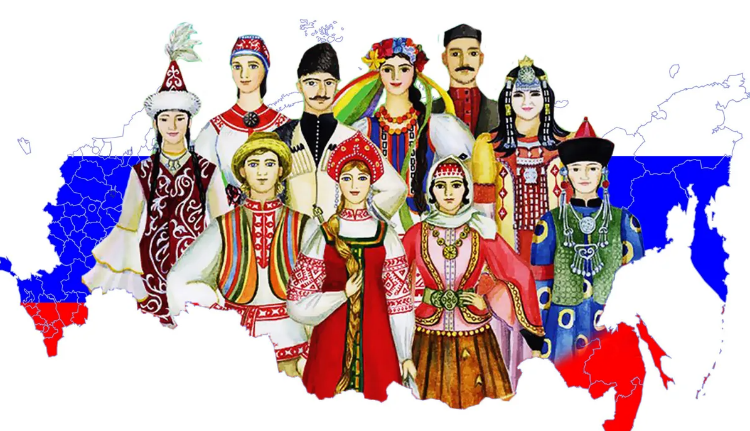 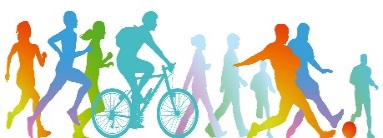 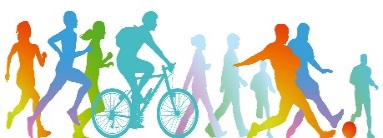 Муниципальные программы в иных сферах деятельности на 2024 год
Информационное обеспечение деятельности органов местного самоуправления города Мегиона
26 524,5 тыс. руб.
Управление муниципальным имуществом города Мегиона
27 187,0 тыс. руб.
Улучшение условий и охраны труда в городе Мегионе
2 668,0 тыс. руб.
Развитие информационного общества на территории города Мегиона
48 759,1 тыс. руб.
Управление муниципальными финансами в городе Мегионе
43 259,9 тыс. руб.
Развитие муниципального управления
544 271,1 тыс. руб.
Развитие экологической безопасности на территории города Мегиона
8 559,9 тыс. руб.
Развитие гражданского общества на территории города Мегиона
6 977,0 тыс. руб.
Развитие муниципальной службы в городе Мегионе
180,0 тыс. руб.
Итого: 708 386,5 тыс. руб.
Благодарим за внимание!
ДЕПАРТАМЕНТ ФИНАНСОВ 
АДМИНИСТРАЦИИ ГОРОДА МЕГИОНА
ул. Нефтяников, дом 8, 
г. Мегион, ХМАО – Югра, 628680
Телефон: 8 (34643) 9-63-35
Факс: 8 (34643) 9-63-35
Электронный адрес: komfin@admmegion.ru
ОФИЦИАЛЬНЫЙ САЙТ:
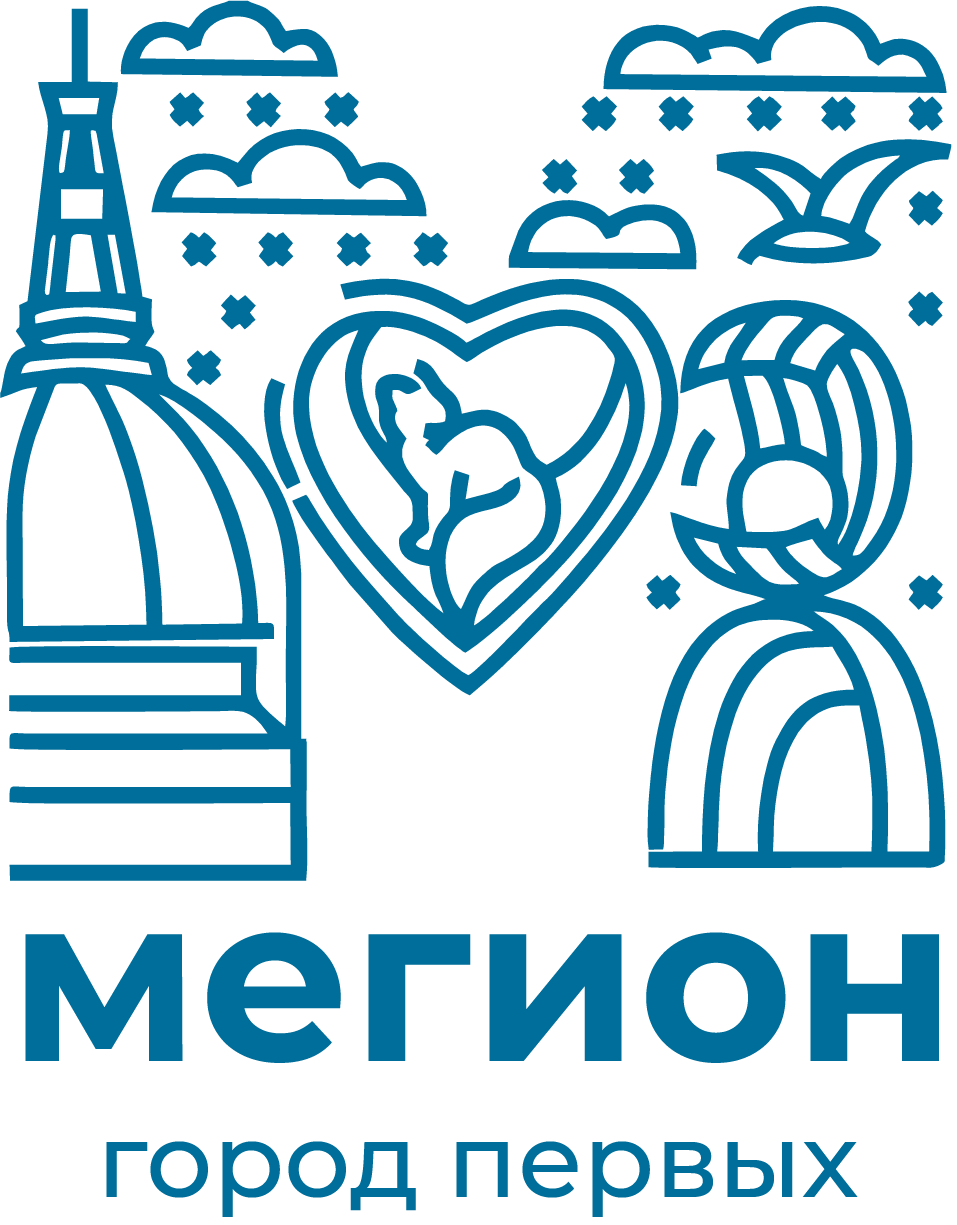 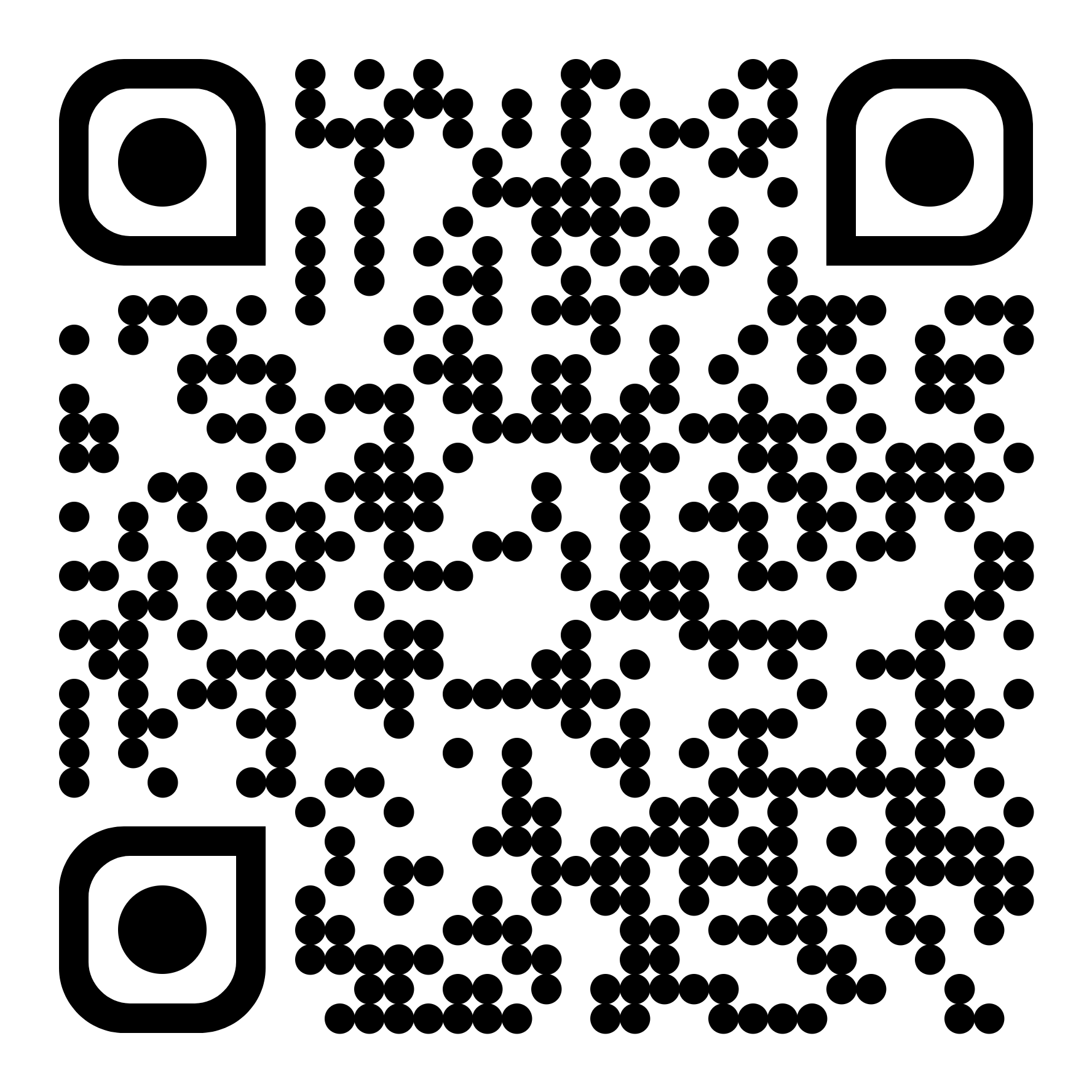 ГРУППЫ В СОЦСЕТЯХ:
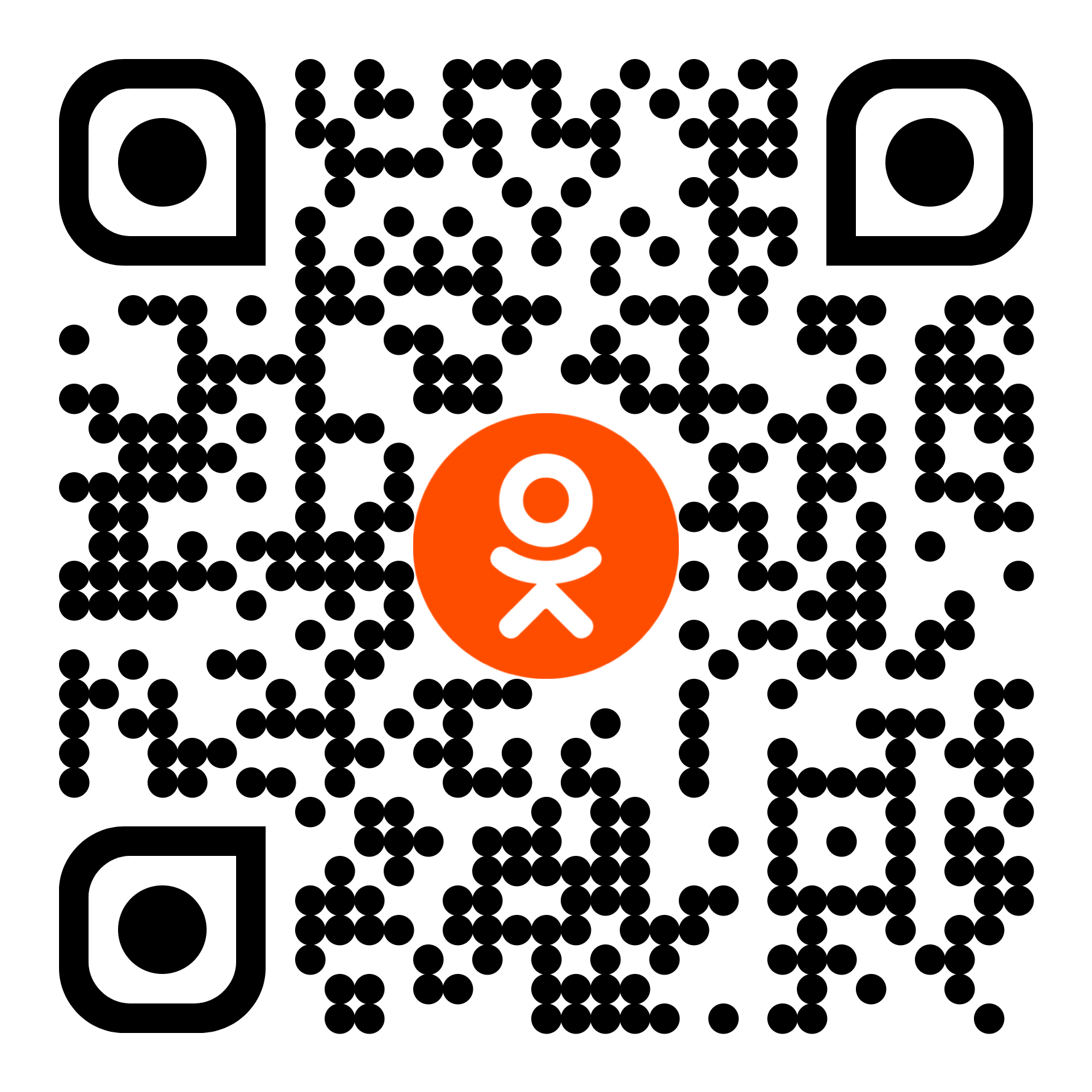 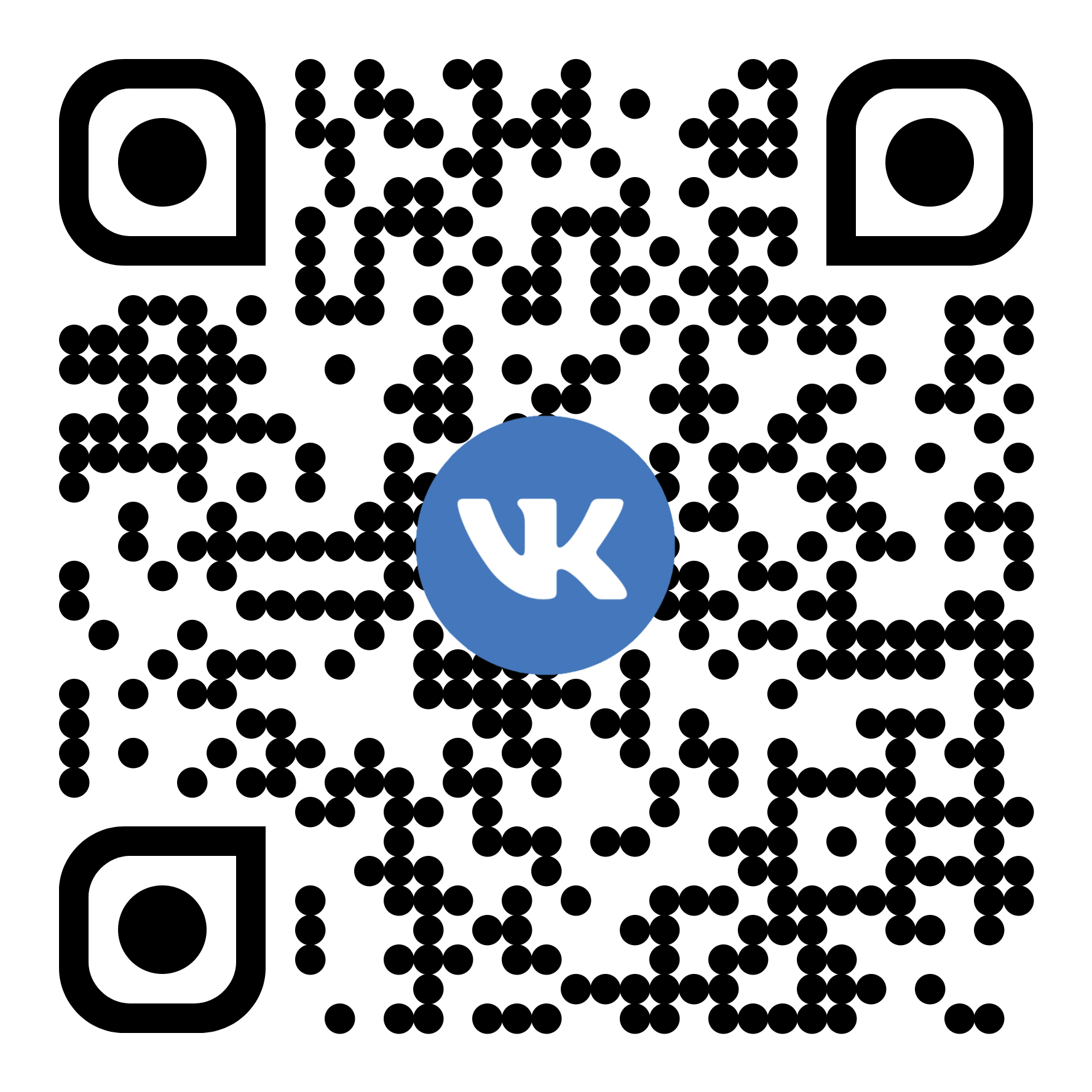 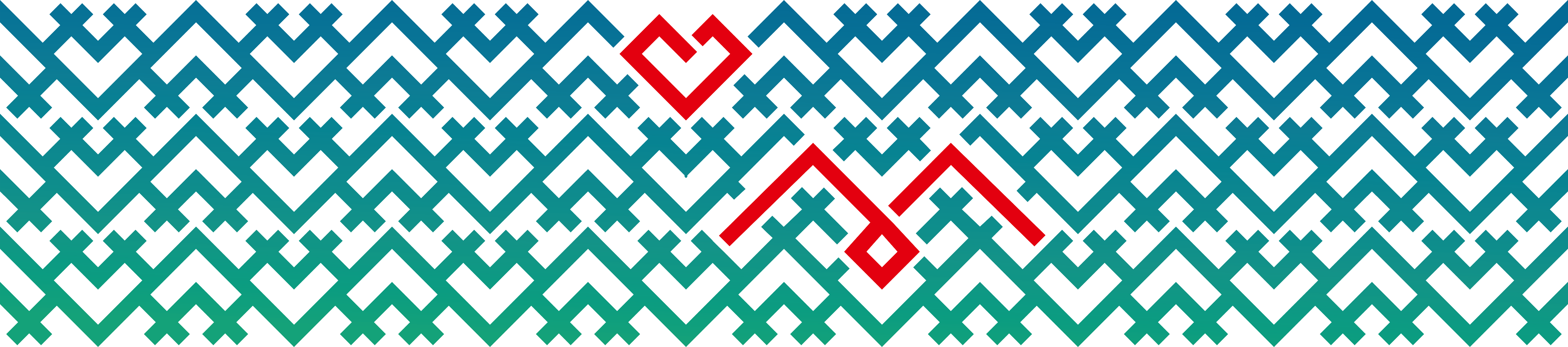